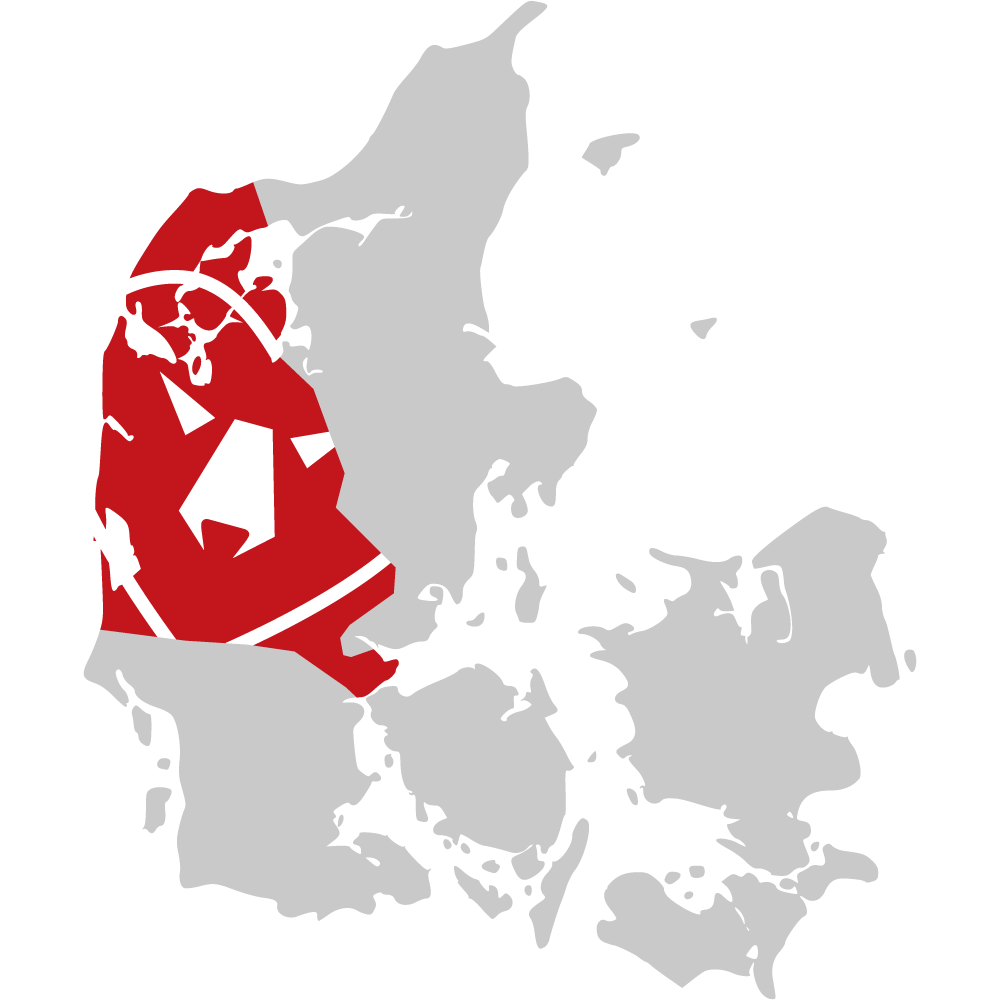 Tilmeldte hold
U10 drenge
Alhedens IF 1
Alhedens IF 2
Aulum IF
Billund IF
Borbjerg-Skave Fodbold
Bording IF
Borris IF
FC GOG Fodbold 1
FC GOG Fodbold 2
Feldborg/Haderup IF
Filskov IF 1
Filskov IF 2
Fredericia fF 1
Fredericia fF 2
Gauerslund IF 1
Gauerslund IF 2
Gauerslund IF 3
Grindsted GIF 1
Grindsted GIF 2
Gudum-Nissum IF
Guldminen 1
Guldminen 2
Hammerum IF 1
Hammerum IF 2
Hanning B.
Herning Fremad 1
Herning Fremad 2
Herning Fremad 3
Holstebro Boldklub
Hurup IF 1
Hurup IF 2
IF Nordthy
Ikast FC 1
Ikast FC 2
Ikast FC 3
Kibæk IF 1
Kibæk IF 2
KLG 1
KLG 2
Koldby-Hørdum IF
Lemvig GF 1
Lemvig GF 2
Mejdal-Halgård Fodbold
Måbjerg IF
Nordvestmors BK
NSK Fodbold 1
NSK Fodbold 2
Rindum SU 1
Rindum SU 2
Sdr. Felding GIF
Sdr. Omme IF
Skive IK
Skjern GF 1
Skjern GF 2
Skjern GF 3
Snedsted GIF 1
Snedsted GIF 2
Snejbjerg SG&I 1
Snejbjerg SG&I 2
Snejbjerg SG&I 3
Struer B. 1
Struer B. 2
Struer B. 3
Sunds IF
Team Tangen
Tjørring IF
Videbæk IF 1
Videbæk IF 2
Vinderup IK
Vridsted IF
64 pladser i rækken